História do Repertório Coral
Profa. Dra. Susana Cecilia Igayara-Souza
CMU-ECA-USP 2020
Repertório e práticas corais
[Speaker Notes: https://www.youtube.com/watch?v=epRXoS_P0lk]
Criação, interpretação, recepção
O curso discute o conceito de “obra musical” e de “práticas culturais” e suas apropriações, tratando igualmente a composição, interpretação e recepção como partes a serem estudadas em uma História do Repertório Coral. 
Dessa forma, contempla tanto a tradição analítica como os estudos em performance.
Um curso de Repertório Coral procura discutir a maneira como este repertório é vivido, ensaiado e apresentado ao público, além de desenvolver um sentido crítico nos alunos como ouvintes, em suas práticas pessoais de escuta em concertos, festivais, gravações, e nas mais diversas experiências a que eles estão submetidos, na condição de ouvintes.
Eric Whitacre, compositor e regente
Aprendizagem  do repertório coral
Disciplinas de repertório coral e de práticas corais
Projetos práticos no curso (Coros comunitários, Fórum de editoração de partituras, Coro de Câmara Comunicantus)
Projetos externos (experiências anteriores, canto/regência, etc em atividades fora da USP)
Pesquisa (inclusive incluindo as formas de pesquisa qualitativa de pesquisa-ação, observação participativa e pesquisa baseada nas artes)
Escuta (concertos, áudio/vídeo, fonoteca, festivais, etc etc)
Curso/ interesses
Idade/ experiências
Objetivos, perspectivas
Envolvimento com atividade coral
Relação do canto coral com outras atividades (composição, análise, música popular, prática instrumental, canto solista)
Perfil do aluno
John Rutter
A música coral tem tanto a história mais longa como a mais globalmente espalhada, comparada com quase qualquer outro gênero musical. A ópera nasceu em Florença no século XVII e até o século XIX foi escrita e apresentada principalmente dentro de um raio de mil milhas do seu nascimento; a música orquestral apareceu na Europa do século XVIII, e a orquestra sinfônica não se cristalizou na presente forma antes do século XIX; a música pop e sua sonoridade eletrônica são produtos da tecnologia do século XX, enraizada na América e em suas fusões étnicas e musicais, antes que fossem copiadas e desenvolvidas em outros lugares.
John Rutter
Contraste isso com o programa de um recital que eu ouvi recentemente por um coro universitário americano no Carnegie Hall, em Nova York. Ele abriu com um canto gregoriano de mil anos de idade, caminhou pela polifonia da Renascença de Lassus e Victoria, passou por algumas canções corais de Brahms e por música litúrgica russa a caminho do Agnus Dei de Barber, cruzou o Pacífico para um grupo de canções folclóricas japonesas e viajou de volta para um finale de spirituals americanos. Os jovens performers e seu regente estavam perfeitamente à vontade com essa viagem musical pelo tempo e espaço, e eu me vi maravilhado com a natureza global da música coral de hoje. (Rutter, 2012, xiii)
Apresentação: The Cambridge Companion to Choral Music
Amplitude do Repertório Coral: O que estudar?
O mais conhecido? (canônico)
O mais desconhecido? (música nova)
O mais próximo? (música popular, folclore, compositores nacionais/regionais)
O mais exótico? (“Em arte, existir é diferir”. Pierre Bourdieu). 
O mais importante? (como definir isso?)
Gilberto Mendes – Alegres trópicos
7’35’’  10’
https://www.youtube.com/watch?v=II22ebihLVI&list=PLz1HVcZkmfptSRiGvtNZ5bvG1FkQC7Pvn&index=6&t=0s
Disciplinas de Repertório Coral
Disciplinas optativas
CMU0593         Prática de Coro de Câmara I a VIII
Projetos, bolsas
PUB – Programa Unificado de bolsas da USP
Diversos projetos do Departamento de Música
Coro de Câmara Comunicantus
Fórum de editoração de partituras corais (até 2018)
IC – Iniciação Científica (para interessados em pesquisa, como parte do TCC.
Dois tipos de projeto: do aluno ou do professor
PEEG
Monitoria em disciplinas. Precisa ter cursado a disciplina e ter bom aproveitamento
Avaliação formativa
Trabalhos intermediários: ver tarefas no moodle

Escuta e análise das obras propostas
Roteiros de escuta (discussão em classe)
Leitura e Fichamento de textos (para acompanhar as aulas expositivas)
Exemplos musicais/exercícios a partir dos textos e aulas
Trabalho final: intermusicalidade (montagem de um vídeo ou playlist com 5 faixas de obras estudadas em classe e 5 faixas à escolha do aluno. Roteiro ou narração sobre as motivações intermusicais/intertextuais). 
Roteiro de autoavaliação (sobre as leituras/ fichamentos/ trabalhos realizados, participação nas aulas, etc)
Links
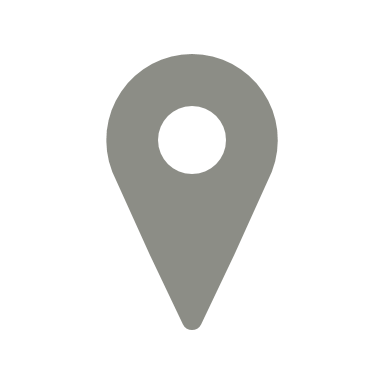 https://edisciplinas.usp.br/course/view.php?id=68388
http://www2.eca.usp.br/comunicantus/
https://www.facebook.com/comunicantus/
https://www.academia.edu/
http://buscatextual.cnpq.br/buscatextual/visualizacv.do?id=K4749625D5
https://uspdigital.usp.br/wsusuario/
https://www3.eca.usp.br/biblioteca
Sobre esta apresentação
Usei esta apresentação para começar o curso História do Repertório Coral: criação, interpretação e recepção, ministrado no Departamento de Música da Escola de Comunicações e Artes da USP. 
Aqui está apenas um guia, completado pelas informações verbais. Mas você pode ouvir os vídeos e explorar os links. 

Susana Cecilia Igayara-Souza, 2020.